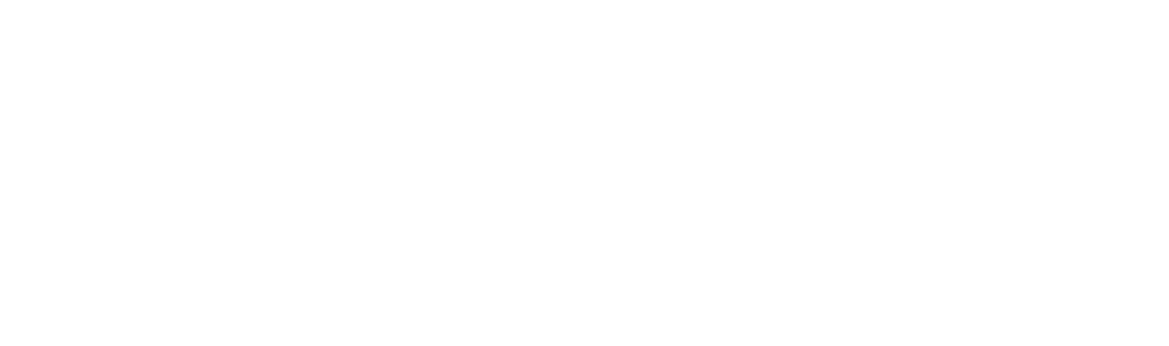 Держатели CP-CLIP
для рамок
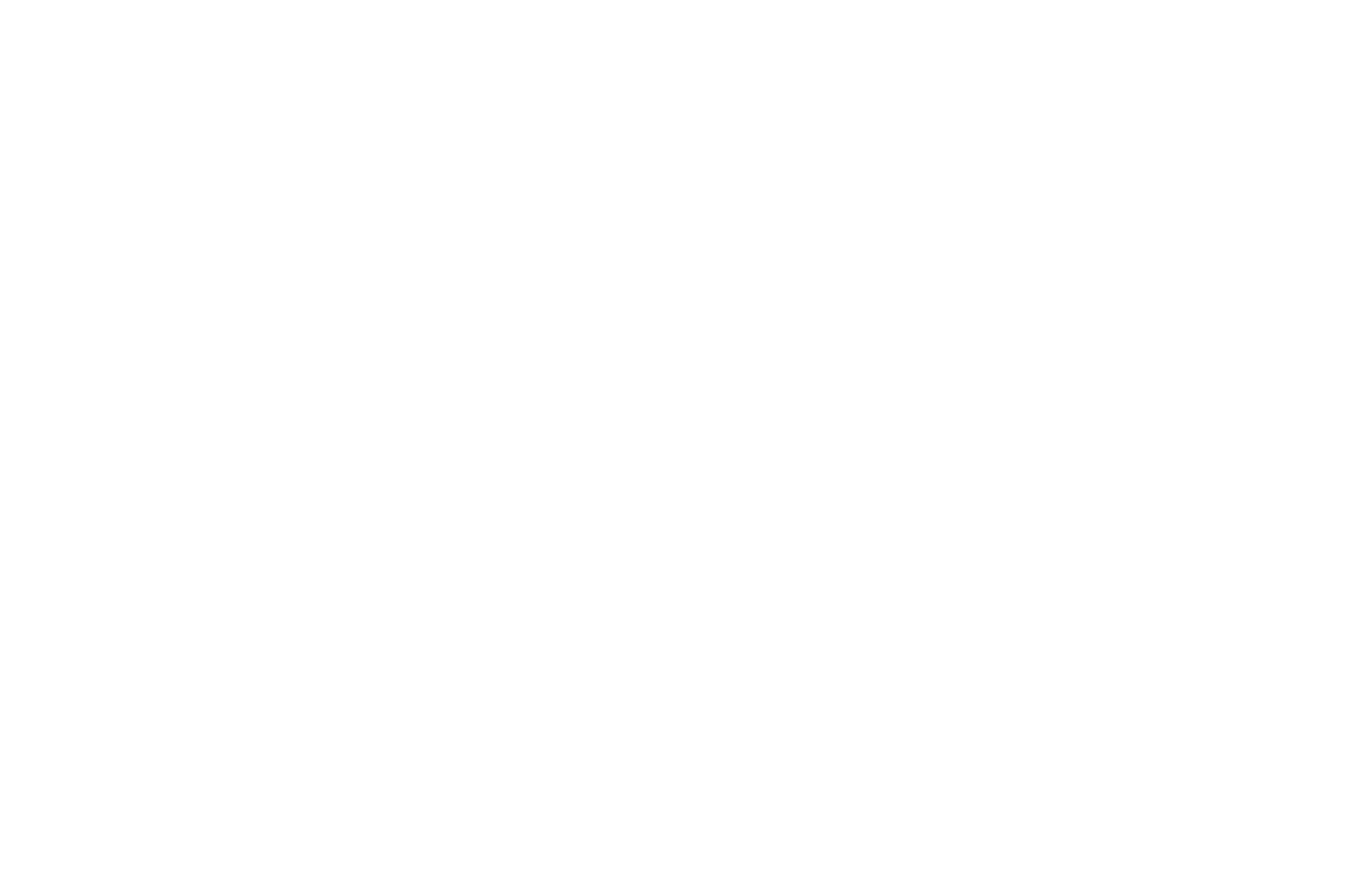 EUROPOS.GROUP
EUROPOS.RU
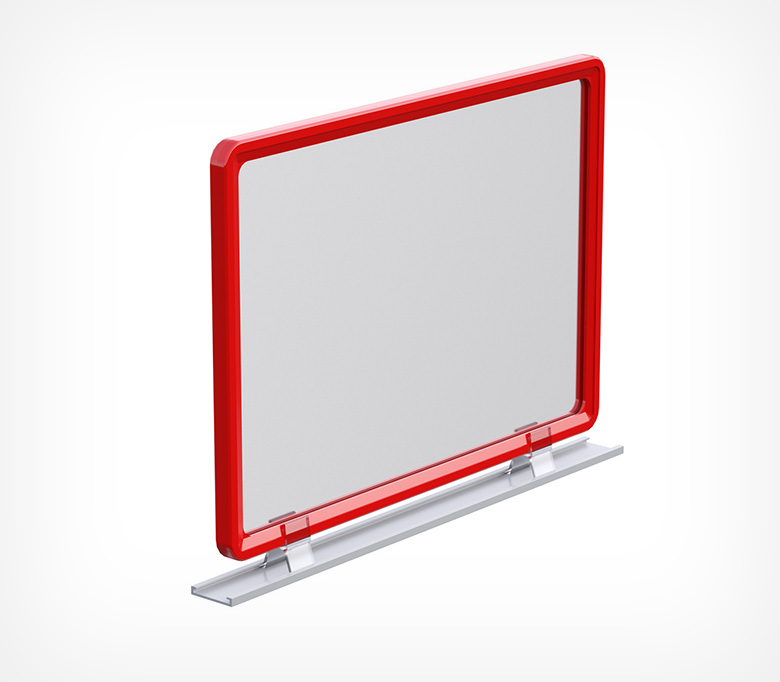 Держатели CP-CLIP
для рамок
Решение для размещения информации 
на холодильных боннетах и стеклянных витринах
EUROPOS.RU
EUROPOS.GROUP
Ключевые преимущества
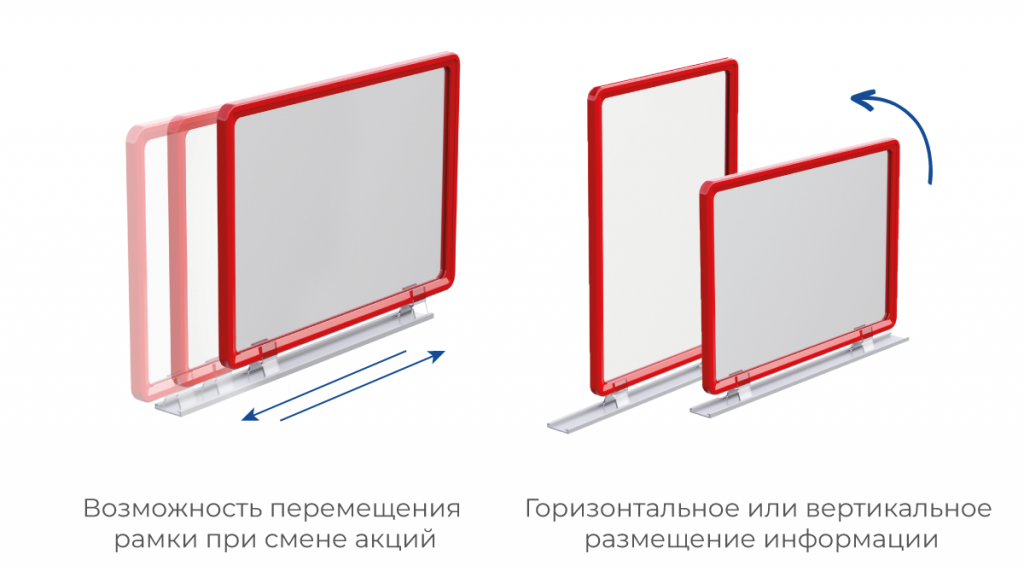 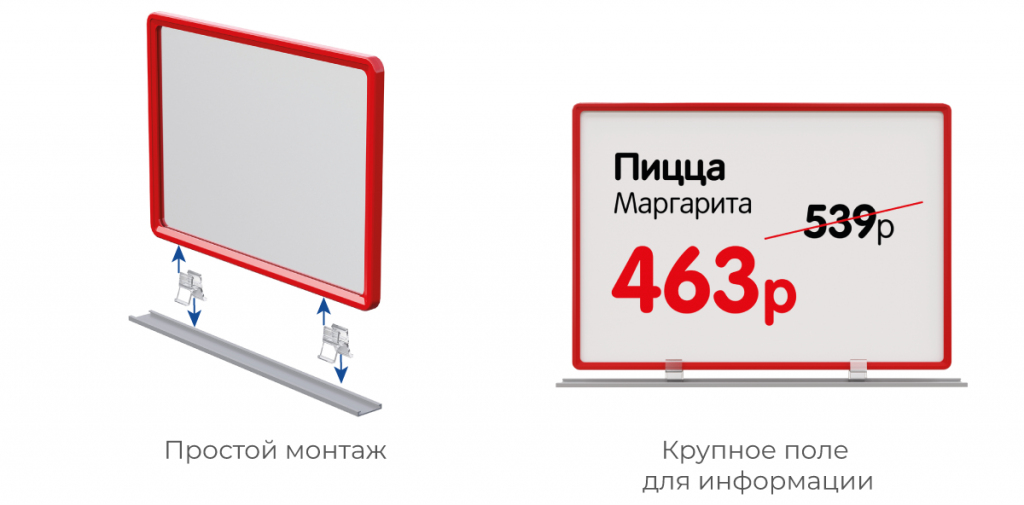 Возможность перемещения рамки при смене акций или планограммы
Простой монтаж
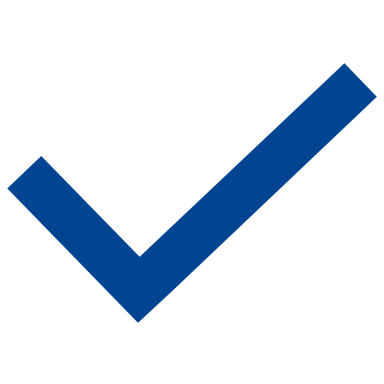 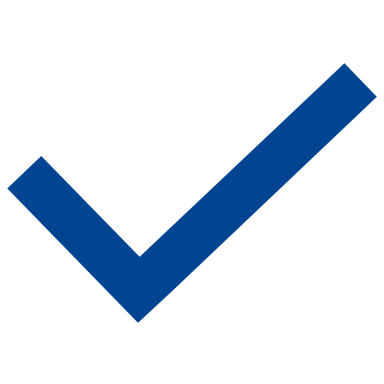 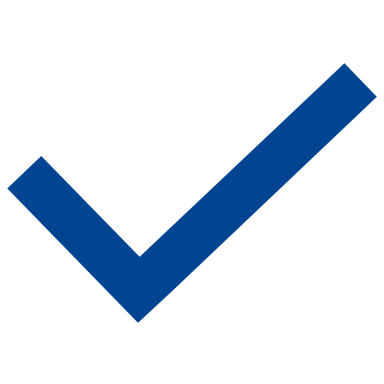 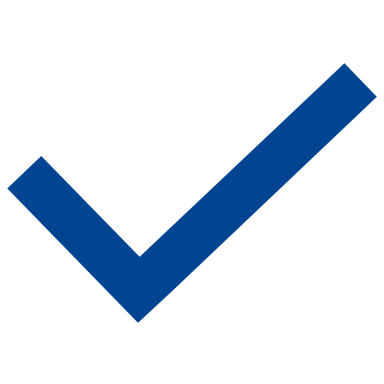 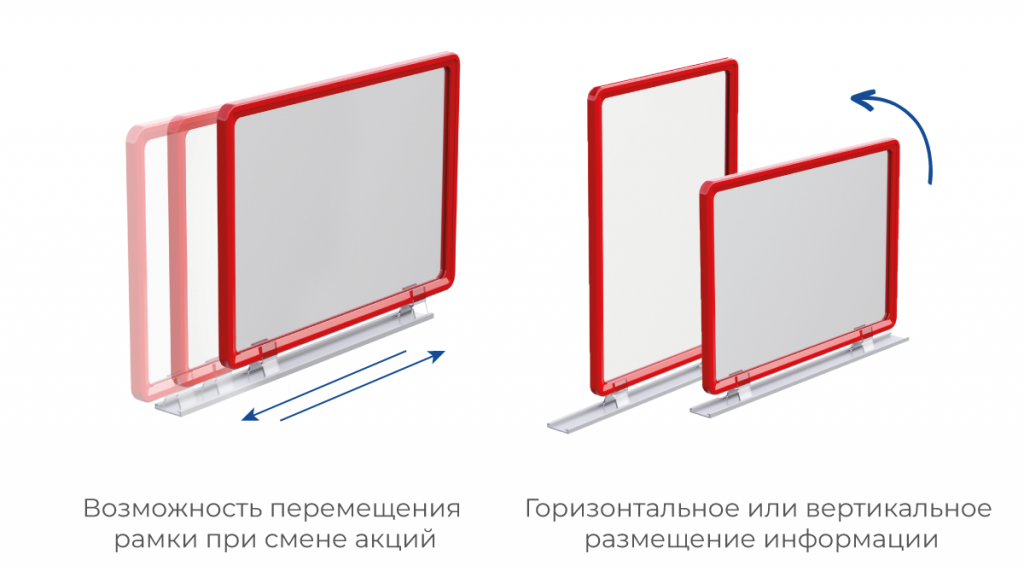 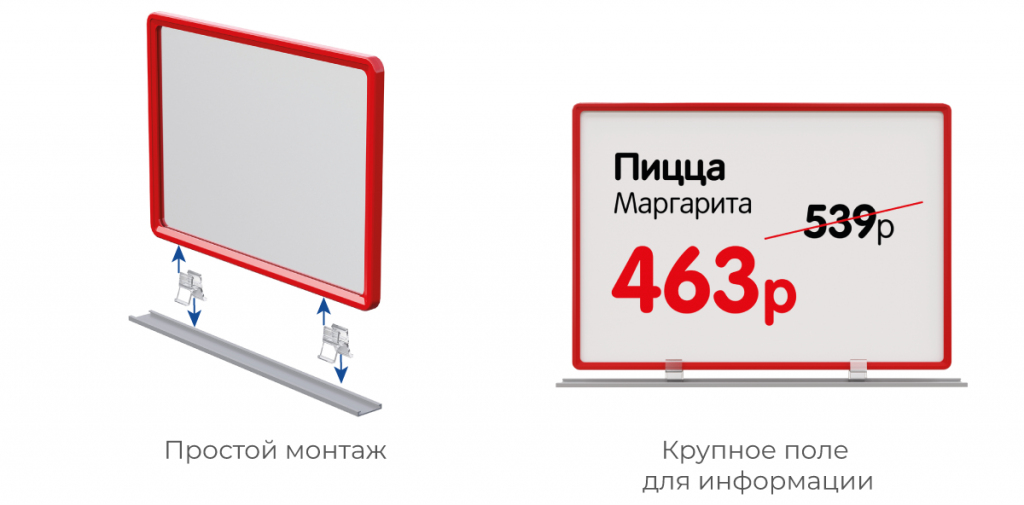 Крупное поле для информации
Горизонтальное или вертикальное размещение информации
EUROPOS.RU
EUROPOS.GROUP
3
Ключевые преимущества
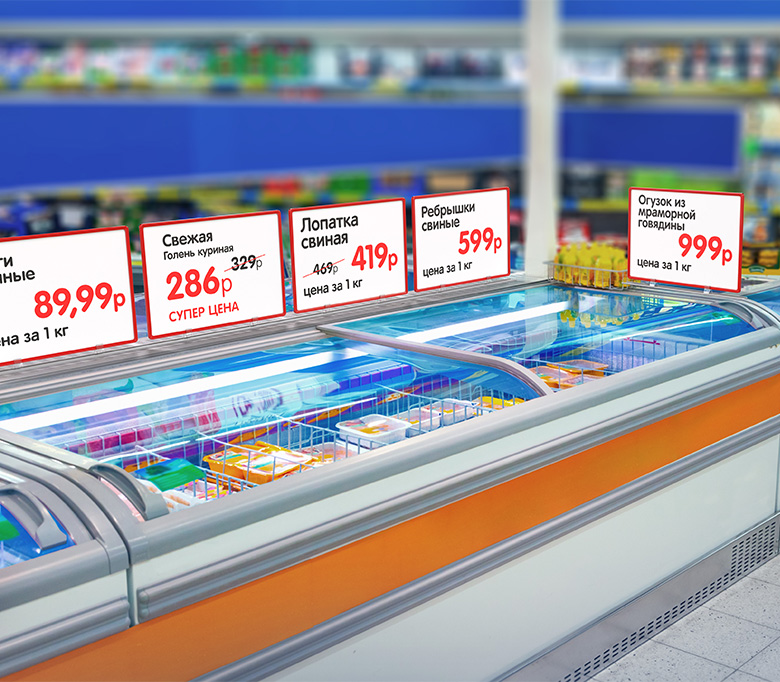 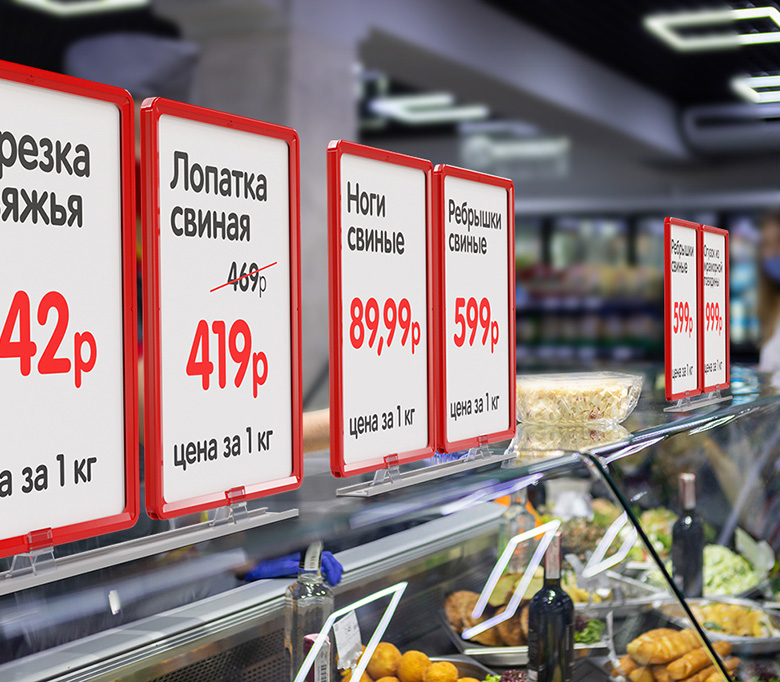 EUROPOS.RU
EUROPOS.GROUP
4
Ключевые преимущества
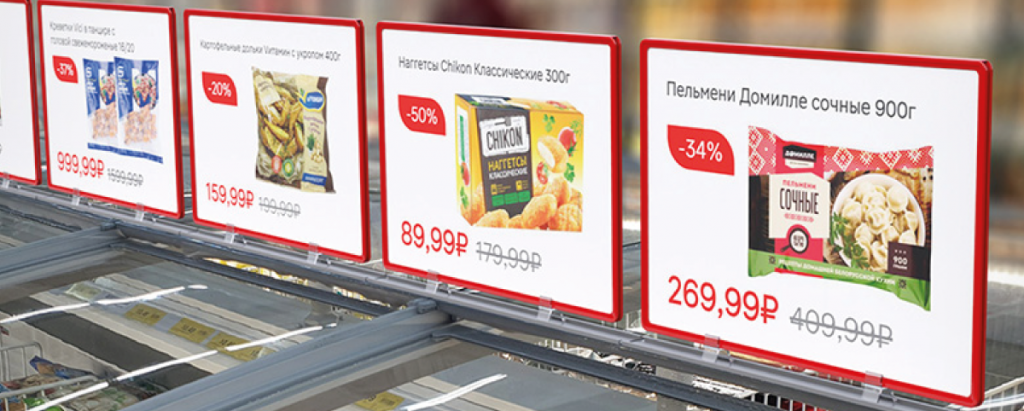 EUROPOS.RU
EUROPOS.GROUP
5
Ключевые преимущества
Профиль 
CP-RAIL
Держатель рамки 
CP-CLIP
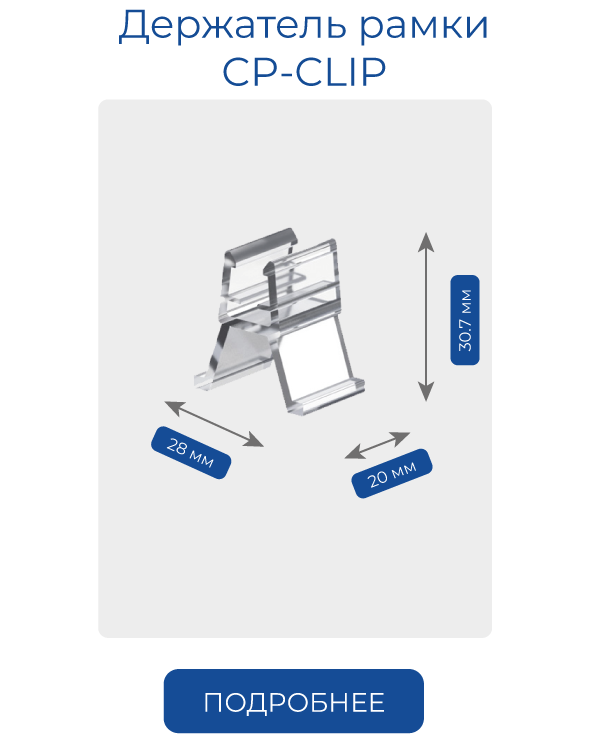 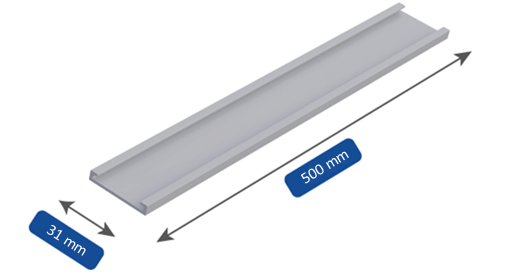 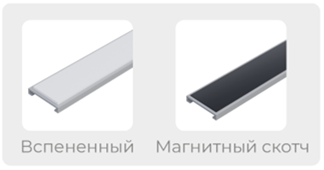 EUROPOS.RU
EUROPOS.GROUP
6
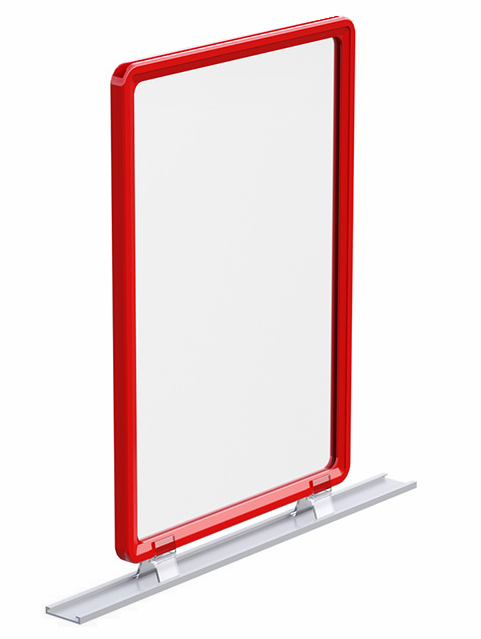 Ключевые преимущества
Предназначены для использования с рамками формата A4 и A3
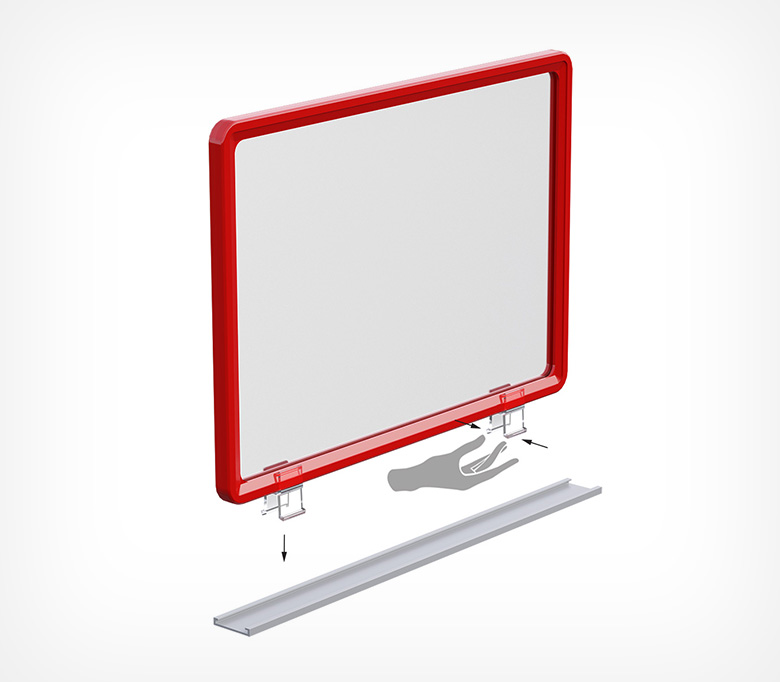 PF-A4 вертикально
PF-A4 горизонтально
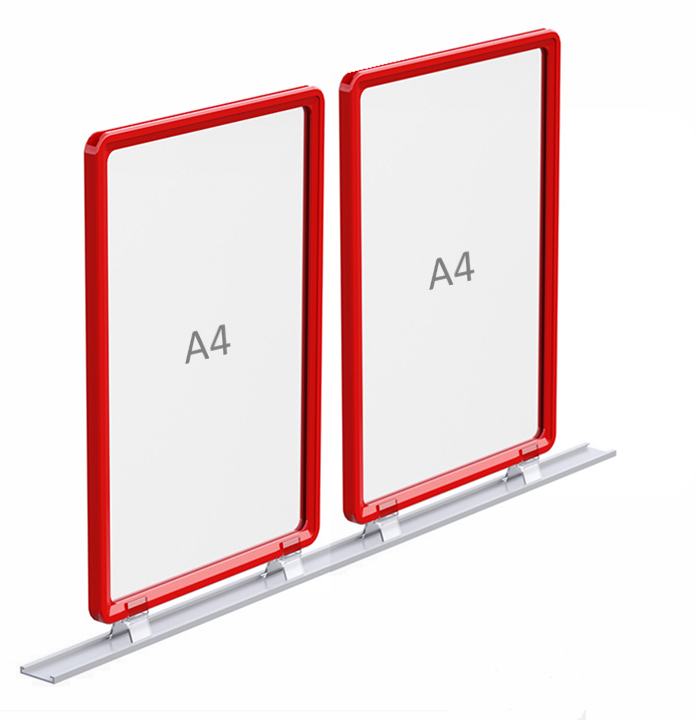 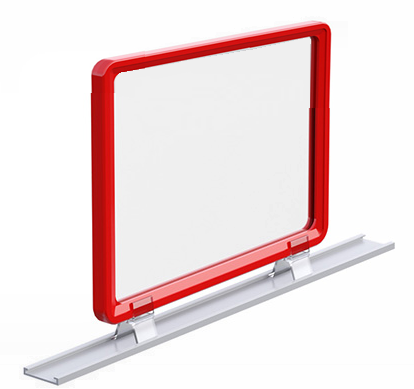 Состав:
Состав:
A3
A4
PF-A3 вертикально
PF-A3 горизонтально
Состав:
Состав:
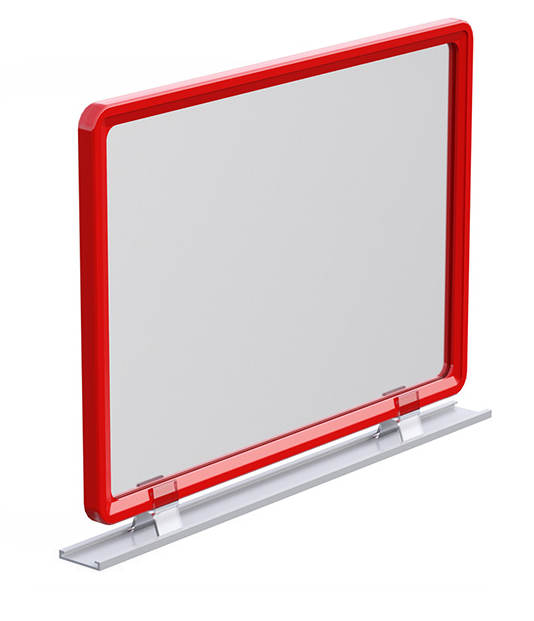 A3
Клипсы CP-CLIP сначала устанавливаются на рамку, далее - в профиль CP-RAIL
EUROPOS.RU
EUROPOS.GROUP
7
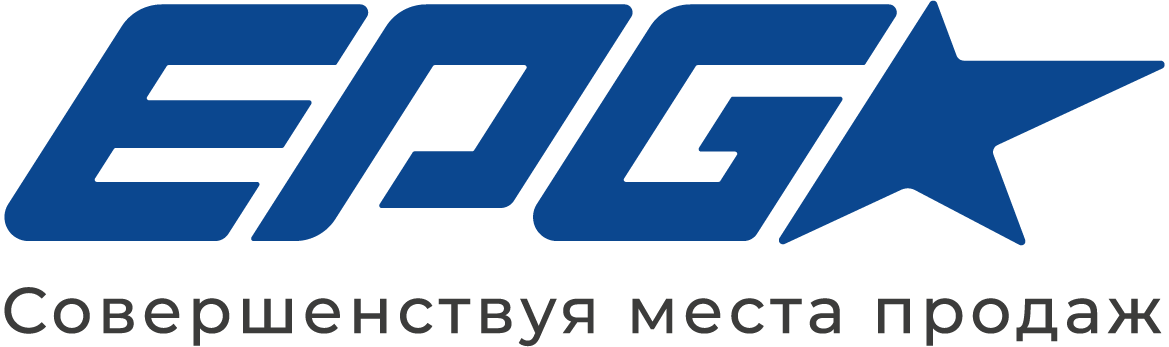 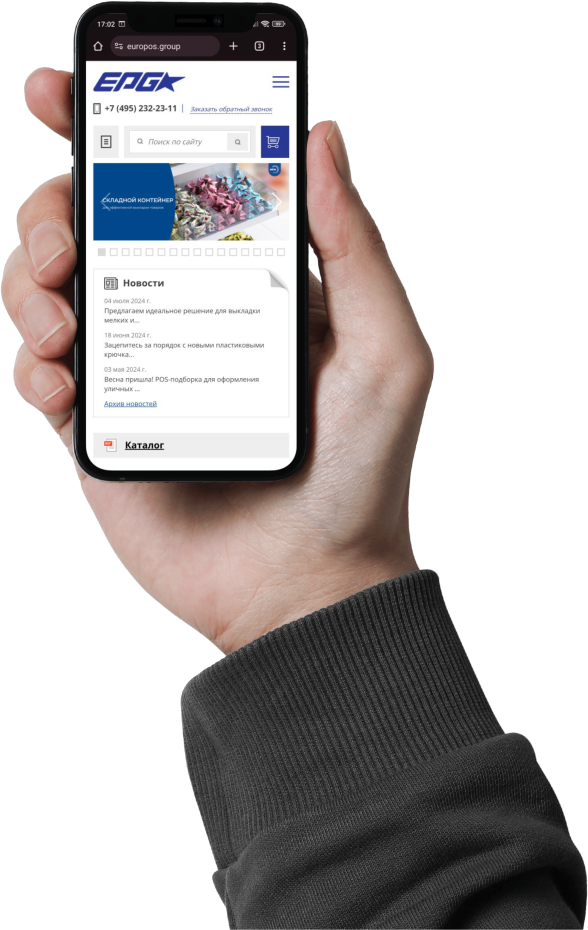 БУДЕМ РАДЫ
СОТРУДНИЧЕСТВУ!
EUROPOS.GROUP
EUROPOS.RU